RECEIVING BAY
BALANCING TANKS 
TECHNICAL SPECIFICATION AND REQUIREMENTS
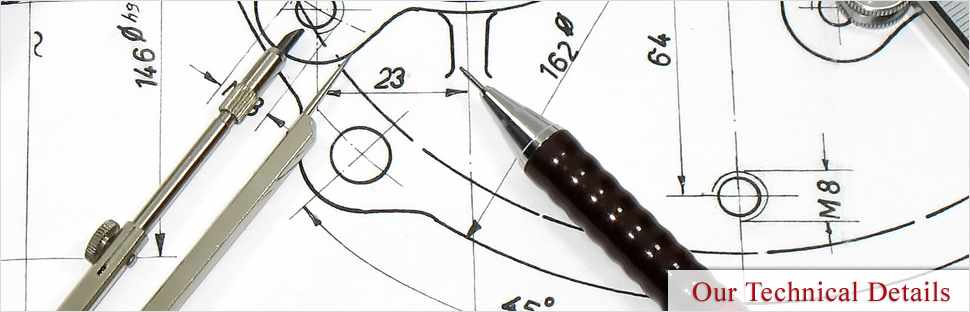 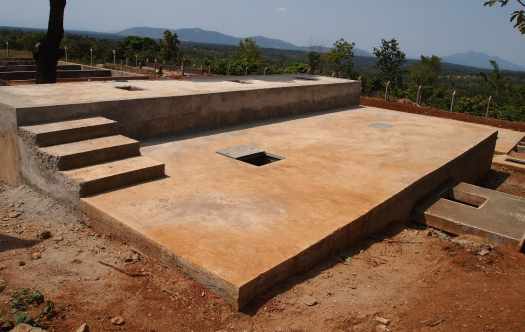 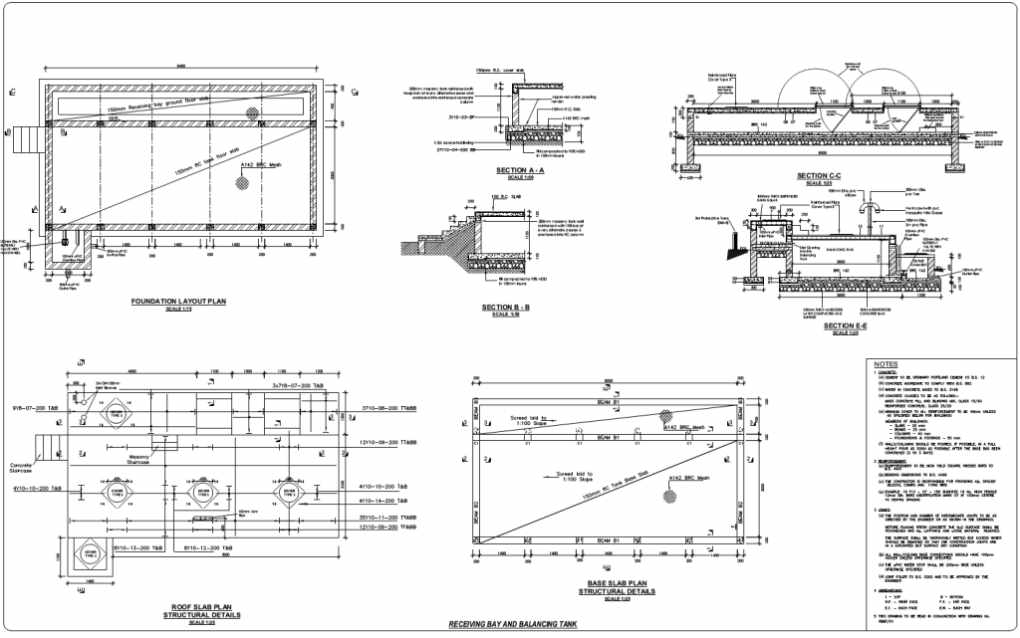 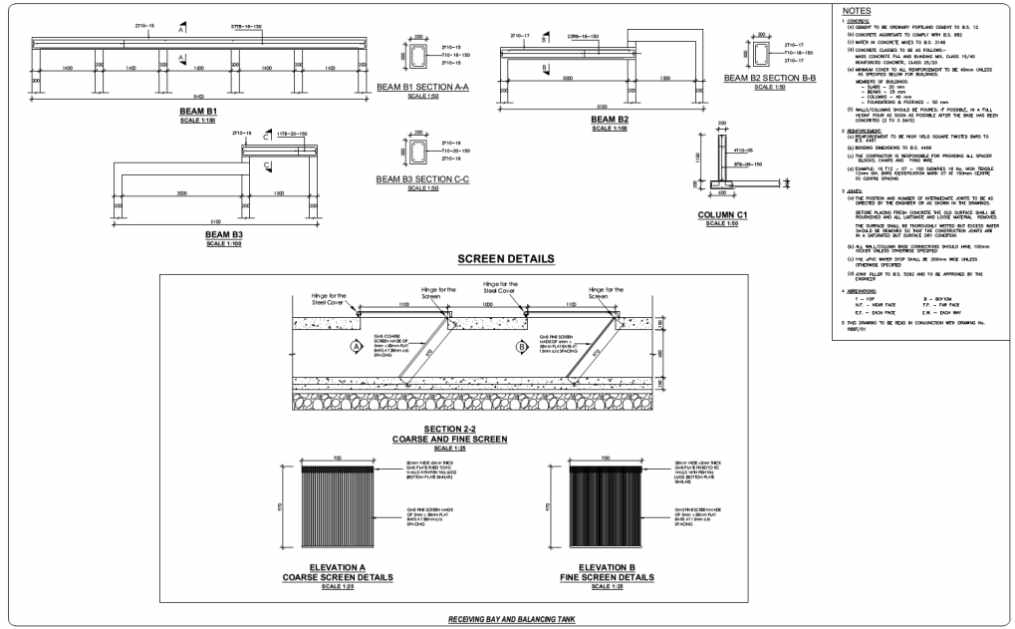 SCREENS
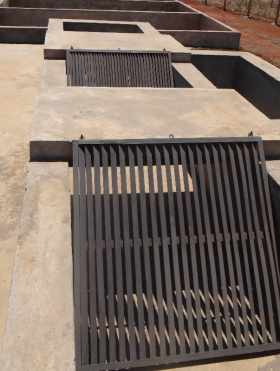 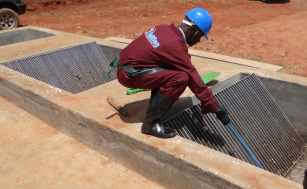 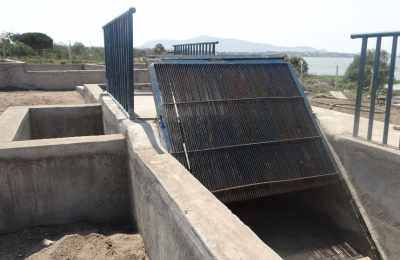 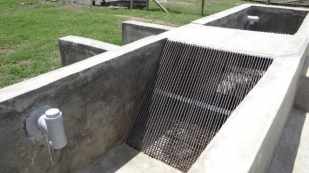 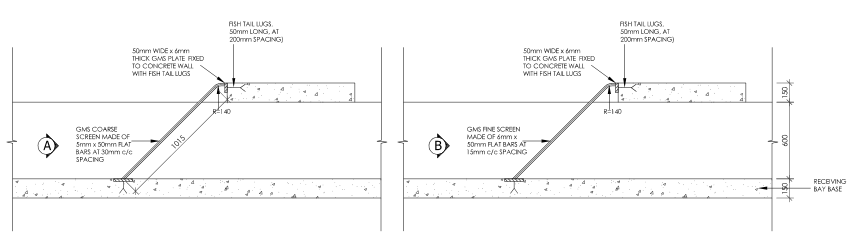 CONTROL VALVE
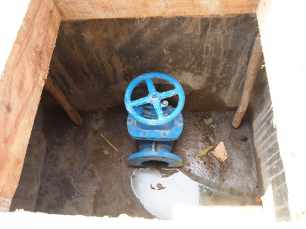 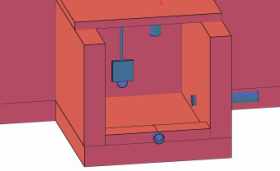 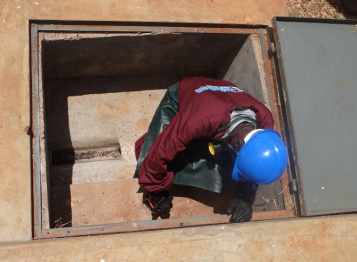 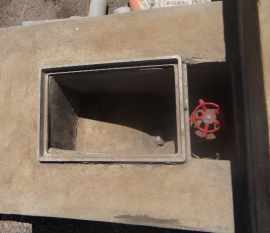 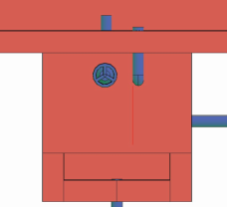 Overflow pipe
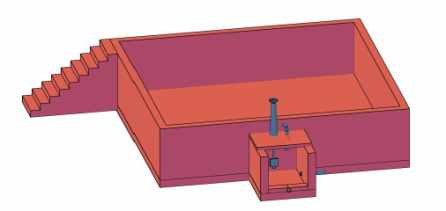 Butterfly valve
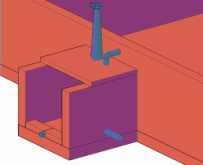 Bypass pipe
Outlet pipe
DIFFERENT EXAMPLES OF RBBT
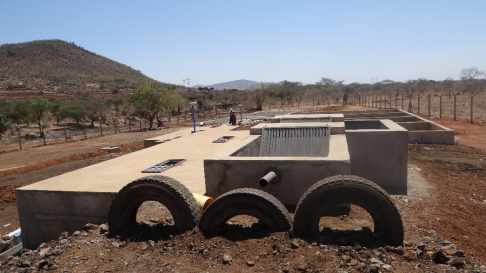 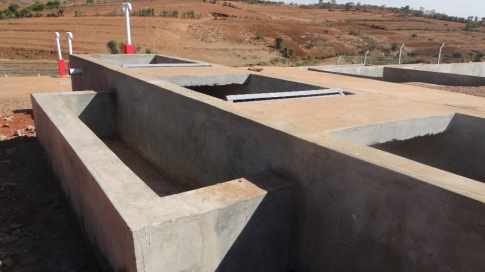 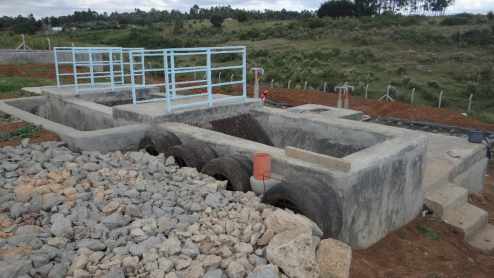 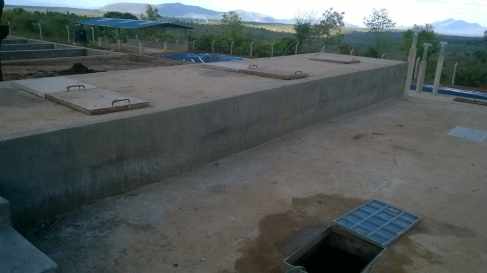